EDI through a TCPS2 lens
Presented by:
Nicole KanikiDirector EDI in Research and Innovation
February 24, 2023
1
Power and Privilege
Racialized
Educated
White
Uneducated
Disabled
Abled
Foreign Language, Accent
English speaker
Elder/Child
Youthful
Gay, Lesbian, Bisexual
Heterosexual
Other religion
Christian
Cis-gender
Transgender, 2 Spirit
Non-Indigenous
Single
Married
Indigenous
Childless
Parent
Biological Male
Biological Female
Lower SE Class
Upper Class
Immigrant/Foreign
Citizen
Fit
“Normal” weight
Unfit
Under-/Overweight
Concepts: Privilege & Oppression
Privilege
Advantages or resources granted to some social groups that are unavailable to other groups.
Oppression
A system that maintains disadvantages on either an individual, institutional, and/or cultural level.
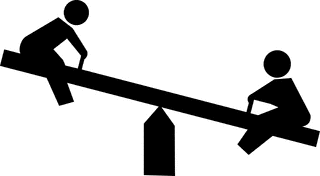 3
Understanding Impacts of EDI
4
Terms
[Speaker Notes: Nicole]
Inclusive Ethical Frameworks
TCPS2 Article 1.1 
The guidelines in this Policy are based on the following three core principles:
Respect for Persons
Concern for Welfare
Justice
https://ethics.gc.ca/eng/documents/tcps2-2022-en.pdf
6
Inclusive Ethical Frameworks
“Respect for Persons recognizes the intrinsic value of human beings and the respect and consideration that they are due. 

It encompasses the treatment of persons involved in research directly as participants and those who are participants because their data or human biological materials (which, for the purposes of this Policy, include materials related to human reproduction) are used in research. 

Respect for Persons incorporates the dual moral obligations to respect autonomy and to protect those with developing, impaired or diminished autonomy.”
Inclusive Ethical Frameworks
“The welfare of a person is the quality of that person’s experience of life in all its aspects. Welfare consists of the impact on individuals of factors such as their physical, mental, and spiritual health, as well as their physical, economic, and social circumstances.”
Inclusive Ethical Frameworks
“Justice refers to the obligation to treat people fairly and equitably. Fairness entails treating all people with equal respect and concern. 

Equity requires distributing the benefits and burdens of research participation in such a way that no segment of the population is unduly burdened by the harms of research or denied the benefits of the knowledge generated from it. 

Treating people fairly and equitably does not always mean treating people in the same way. Differences in treatment or distribution are justified when failures to take differences into account may result in the creation or reinforcement of inequities.”
Inclusive Ethical Frameworks
EDI in Ethical Frameworks
Risk and Harm
Trauma-informed
“Harm is anything that has a negative effect on the welfare of participants, and the nature of the harm may be social, behavioural, psychological, physical or economic.
Risk is a function of the magnitude or seriousness of the harm, and the probability that it will occur, whether to participants or to third parties (as outlined below). A proper ethical analysis of research should consider both the foreseeable risk and the available methods of eliminating or mitigating the risk.” 
Is the risk, harm, and benefit to participating in the research the same across identities of participants?
Will the research reinforce Stereotypes about an equity-deserving group?
Will the research lead to Bias toward an equity-deserving group?
Does the research question make assumptions about an equity-deserving group?
Does the research exploit trauma of an equity-deserving group?
“A traumatic event involves a single experience, or enduring repeated or multiple experiences, that completely overwhelm the individual’s ability to cope or integrate the ideas and emotions involved in that experience.”
Impacts the individual’s worldview (flight or fight)
Impacts relationships and trust
Can have exacerbated responses when the trauma is triggered
https://trauma-informed.ca/wp-content/uploads/2013/10/Trauma-informed_Toolkit.pdf
11
Assessing EDI in Research Ethics
Does the researcher adequately address or describe
Their Positionality to the equity-deserving group
Does the researcher talk about how their and/or their team’s identity differs (outsider) or is the same (insider) as the community and how this impacts the power relationship between the researcher(s) and the community?
How Equity has been embedded
Adequate expertise on EDI is demonstrated
The research question was developed WITH the community
Relationship with the community has been established 
How Inclusion has been considered
Appropriate accommodations and access have been provided that is also culturally sensitive to the needs of equity-deserving groups
How Diversity strategies have been applied
The researcher has adequately demonstrated intentional strategies that ensures diverse representation within the research of equity-deserving groups.
12
Ethics and equity and the principles of justice do not change with the calendar.
~ D.H. Lawrence
Case Study Small Group Discussion
Case study: 

Nieuwoudt, S., Dickie, K. E., Coetsee, C., Engelbrecht, L., & Terblanche, E. (2020). Retracted article: Age-and education-related effects on cognitive functioning in Colored South African women. Aging, Neuropsychology, and Cognition, 27(3), 321-337
In your small group discuss either question 1(a) OR (b) AND question 2:
1. (a) Using an EDI lens, what research ethics principles did this study violate? 
1. (b) What responsibility did the REB have in the review process for this study? 
2. What suggestions/recommendations would you have made for the researchers if you 
were an REB member and reviewed this protocol?
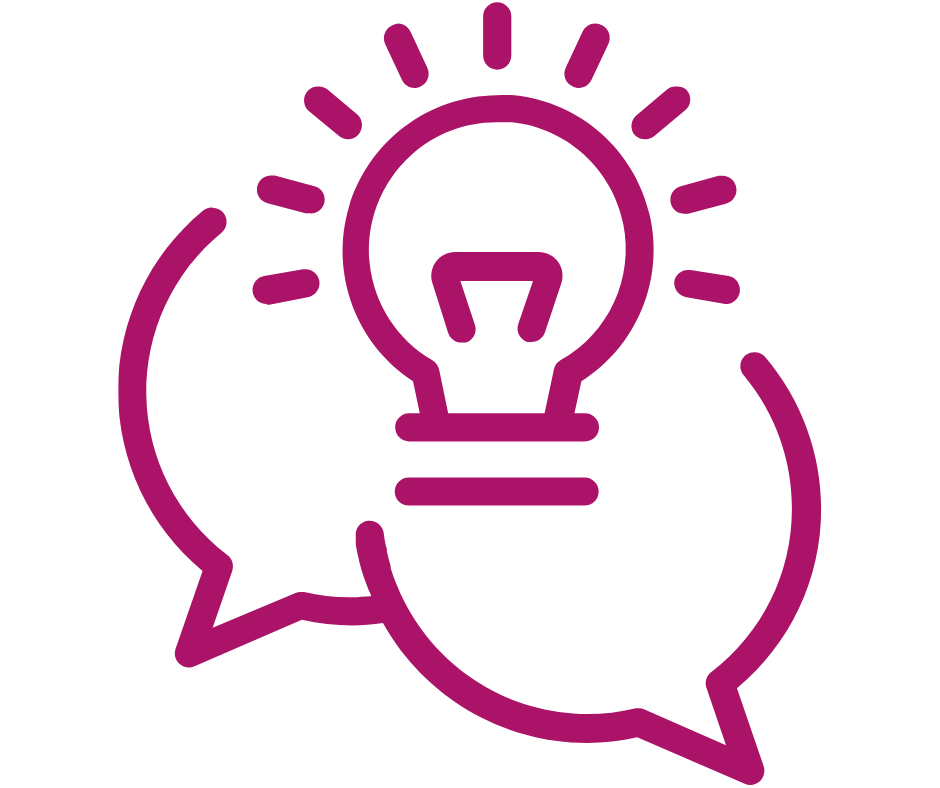 14
[Speaker Notes: [ADD LINK: https://cris.eve.utoronto.ca/home/events/3134/files/733]]
References
https://trauma-informed.ca/wp-content/uploads/2013/10/Trauma-informed_Toolkit.pdf
https://ethics.gc.ca/eng/documents/tcps2-2022-en.pdf
15